Участие в конкурсном отборе проводимом в рамках реализации мероприятий подпрограммы «Поддержка местных инициатив» государственной программы Красноярского края «Содействие развитию местного самоуправления»
Этапы реализации инициативных проектов
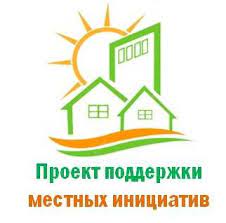 7
Ввод в эксплуатацию
6
Исполнение ИП
5
4
3
Для обеспечения долговечности инициативного проекта рекомендуется содержание и обслуживание объекта
2
1
Возможность участия Северо-Енисейского района в реализации Инициативных проектов рамках реализации мероприятий подпрограммы «Поддержка местных инициатив» государственной программы Красноярского края «Содействие развитию местного самоуправления»
(Тыс. рублей)
Участие в конкурсном отборе проводимом в рамках реализации мероприятий подпрограммы «Поддержка местных инициатив» государственной программы Красноярского края «Содействие развитию местного самоуправления»
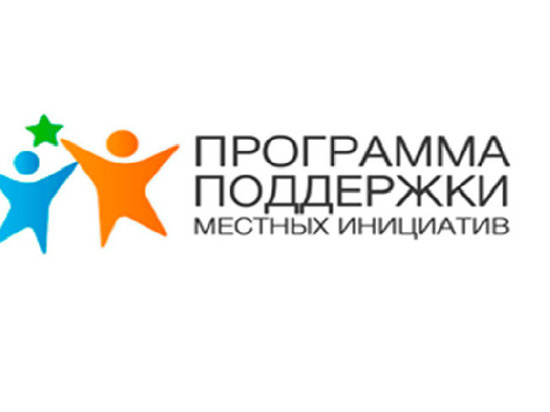 Инициаторы проекта:

-     Инициативная группа – граждане не менее 5 человек, достигшие возраста 16 лет, проживающие на территории МО;
Органы ТОС;
Староста сельского населенного пункта.
Условия для получения межбюджетного трансферта для реализации инициативного проекта
Обязательные условия:
наличие права собственности муниципального образования Северо-Енисейский либо права оперативного управления муниципального учреждения на имущество, подлежащее реконструкции, проведению ремонта или правоустанавливающие документы на земельный участок, используемый для реализации инициативного проекта.
Финансовое обеспечение реализации ИП:
не более 85 % - межбюджетный трансферт;
не менее 5 %; - местный бюджет ;
не менее 3 % - население;
не менее 7 % - иные источники (местный бюджет, население, юридические лица и индивидуальные предприниматели).
Направления реализации инициативных проектов:
- объекты коммунальной инфраструктуры и внешнего благоустройства;
- объекты культуры;
-объекты, используемые для проведения общественных, культурно-массовых и спортивных мероприятий (площади, парки, места отдыха);
-объекты для обеспечения первичных мер пожарной безопасности;
-основные средства (машины, оборудование).
Финансовое обеспечение мероприятий, имеющих приоритетное значение для жителей Северо-Енисейского района по решению вопросов местного значения или иных вопросов, право решения которых предоставлено органам местного самоуправления муниципального района (инициативных проектов) в 2023 году
Муниципальная программа «Развитие местного самоуправления»
Подпрограмма 5. «Поддержка местных инициатив»
Участие инициативных групп в конкурсном отборе, проводимом в рамках реализации мероприятий подпрограммы «Поддержка местных инициатив» муниципальной программы Северо-Енисейского района «Развитие местного самоуправления»

Средства  бюджета  Северо-Енисейского

Средства граждан, индивидуальных предпринимателей и юридических лиц – не менее 3 % от стоимости проекта
Участие муниципального образования в конкурсном отборе, проводимом в рамках реализации мероприятий подпрограммы «Поддержка местных инициатив» государственной программы Красноярского края «Содействие развитию местного самоуправления» по поддержке местных инициатив граждан

Межбюджетный трансферт -  не более 85  % от стоимости проекта (не более 6 300,0 тыс. рублей);
Средства граждан – не менее 3 % от стоимости проекта;
Средства  бюджета  Северо-Енисейского района  -  не менее 5 % от стоимости проекта;
Иные источники (местный бюджет, население, юридические лица и индивидуальные предприниматели) – не менее 7 % от стоимости проекта;
Расходы направленные на реализацию мероприятий по поддержке местных инициатив, в рамках подпрограммы «Поддержка местных инициатив» государственной программы Красноярского края «Содействие развитию местного самоуправления»
тыс. рублей
Инициативный проект п. Северо-Енисейский
 «Благоустройство привокзальной площади «Воздушная гавань района» всего 2 190,8
 в том числе:
средства краевого бюджета – 1 840,3
средства бюджета района – 109,5
средства юридических лиц – 153,4
средства физических лиц – 87,6
Инициативный проект п. Вельмо
«Приобретение въездной стелы» всего 320,0
в том числе:
средства краевого бюджета – 272,0
средства бюджета района – 16,0
средства физических лиц – 32,0
Инициативный проект п. Тея
 «Устройство спортивной полосы препятствий» всего 809,2
в том числе:  
средства краевого бюджета – 671,6
средства бюджета района – 40,5
средства юридических лиц – 56,6
средства физических лиц – 40,5
Инициативный проект п. Новая Калами 
 «Приобретение музыкально-аккустического оборудования в СДК «Калами» всего 703,8
в том числе:  
средства краевого бюджета – 598,2
средства бюджета района – 35,2
средства юридических лиц – 49,3
средства физических лиц – 21,1
Инициативный проект п. Вангаш
 «Музыкальное настроение» всего 480,1
в том числе: 
средства краевого бюджета – 408,1
средства бюджета района – 24,0
средства юридических лиц – 33,6
средства физических лиц – 14,4
Инициативный проект п. Брянка
 «Островок детства» всего 884,8
в том числе:  
средства краевого бюджета – 699,9
средства бюджета района – 44,2
средства юридических лиц – 114,0
средства физических лиц – 26,5
Финансовое обеспечение расходных обязательств, направленных на реализацию мероприятий по поддержке инициативных проектов, основанных на участии граждан и направляемых на развитие общественной инфраструктуры территорий городских и сельских населенных пунктов Северо-Енисейского района
тыс. рублей
Инициативный проект
 «Спортивные рекорды» 
(п. Вангаш, ул. Матроса Бикова)
всего 431,6
 в том числе:
средства бюджета района – 418,7
средства физических лиц – 12,9
Инициативный проект «Безопасный уголок» 
(п. Тея, ул. Октябрьская, 20) 
всего 175,1
в том числе:
средства бюджета района – 169,8
средства физических лиц – 5,3
Инициативный проект  «Моя чистая улица» (п. Новая Калами, ул. Советская и ул. Микрорайон) всего 182,6
в том числе: 
средства бюджета района – 169,8
средства физических лиц – 12,8
Инициативный проект
 «Монтаж деревянных тротуаров» (п. Вельмо, ул. Лесная) всего 98,4
в том числе:  
средства бюджета района – 88,6
средства физических лиц – 9,8